№2
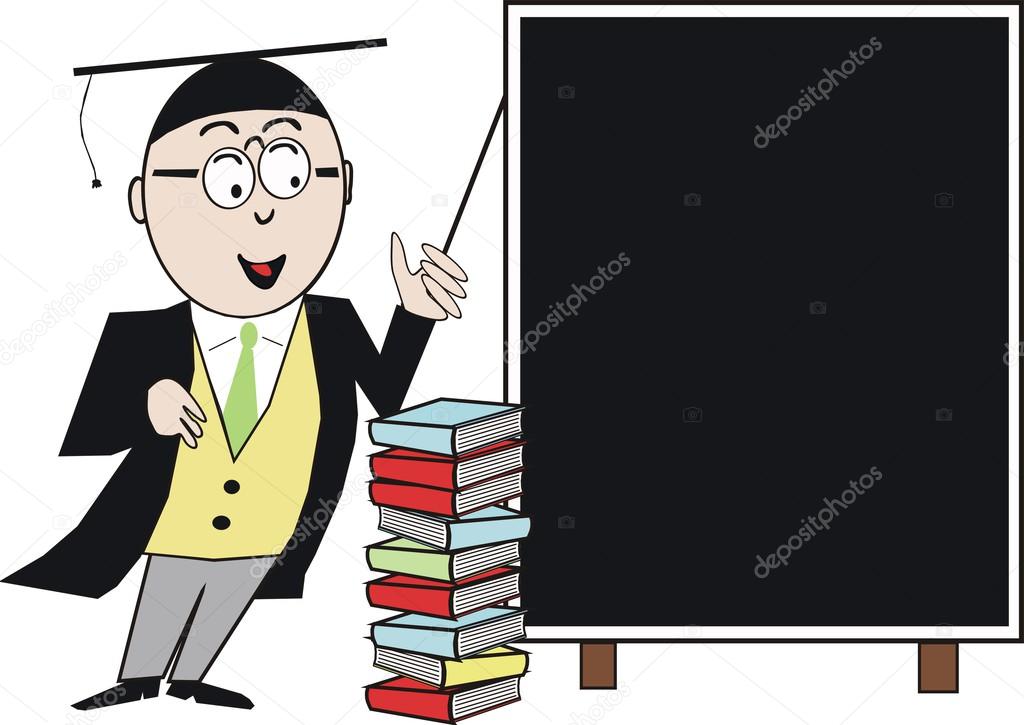 Точки экстремума функции. Стационарные и критические точки.Точки перегиба
Алгебра и начала 
математического анализа, 
10 класс
Определение 1, 2
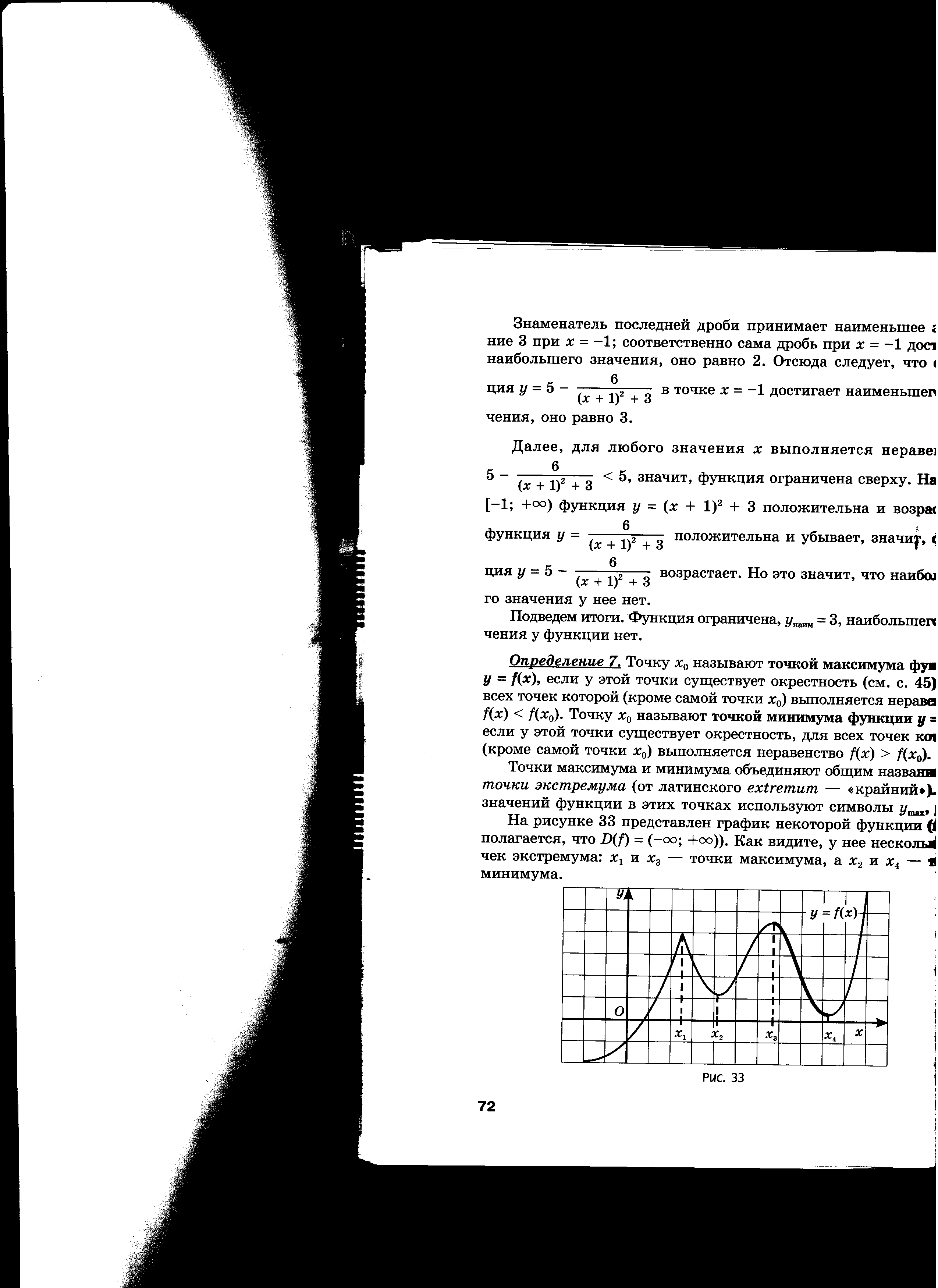 Точки экстремума – это точки максимума и минимума функции.
Обозначают  хmax, хmin. 
Экстремумы функции – это значения функции в точках экстремума.
Обозначают уmax, уmin. 
Замечание: Не следует путать экстремумы функции с наибольшими и наименьшими значениями функции. Экстремумы функции находят в окрестности точки, а наибольшее и наименьшее значения функции – на всей области определения функции. Точек экстремума и экстремумы функция может несколько, а вот наибольшее значение и наименьшее значения функции единственные на всей области определения.
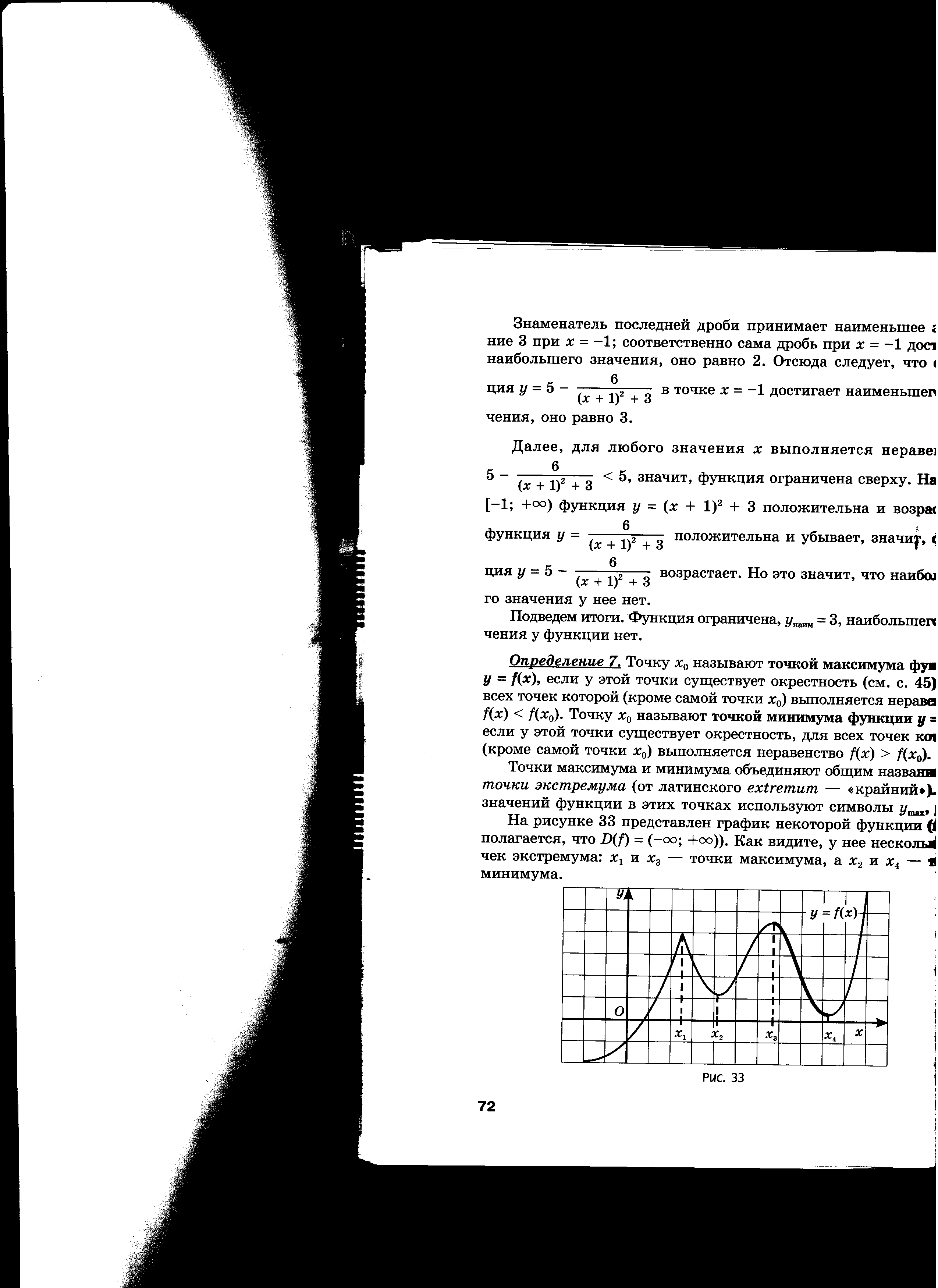 С помощью графика мы уже умеем определять точки экстремума (абсциссы точек) и экстремумы функции (ординаты этих же точек).
На данном рисунке точками экстремума являются точки x1, x2, x3, x4. Кроме того, мы видим, что точки x1 и x3 являются точками максимума функции, а x2 и x4 – точки минимума функции,  y1, y2, y3, y4 – экстремумы функции.
Определения 3-5
Вспомним схему о связи производной с монотонностью функции.
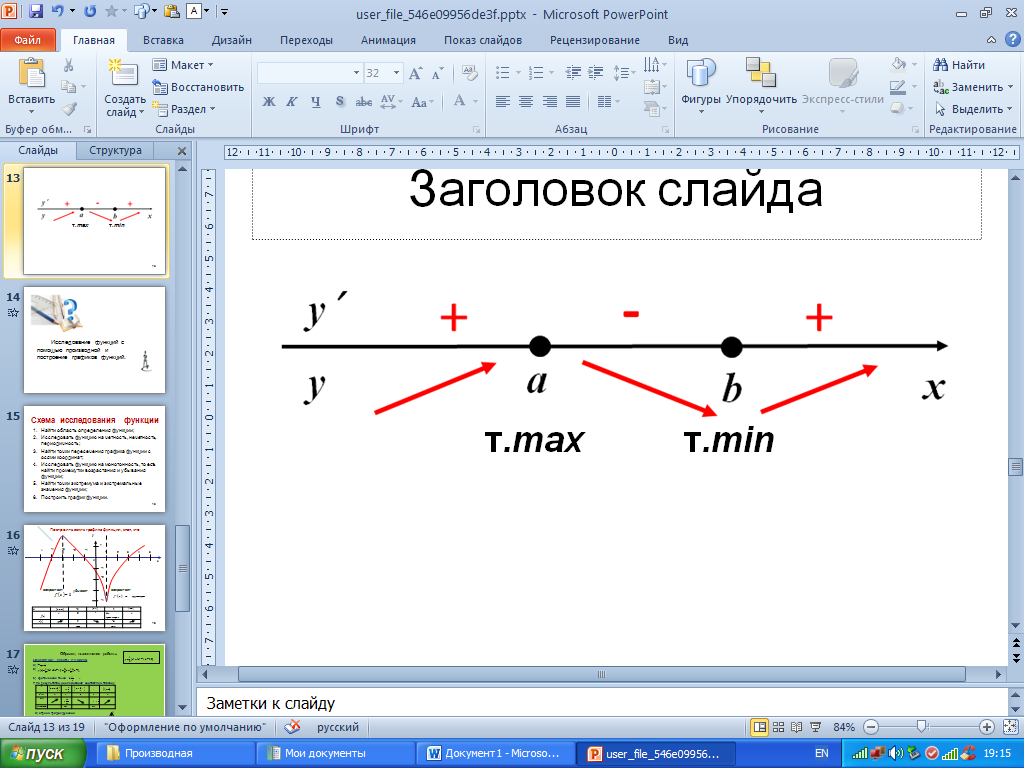 1. Если при переходе через точку х0 функции f(x) ее производная меняет знак с «+» на «–» (т.е. возрастание меняется на убывание), то х0 – точка максимума функции f(x).
2. Если при переходе через точку х0 функции f(x) ее производная меняет знак с «–» на «+» (т.е. убывание меняется на возрастание), то х0 – точка минимума функции f(x).
3. Если в точке х0 при производная равна нулю, но при переходе через неё не меняет знак, то х0 – точка перегиба функции f(x). В точке перегиба происходит изменение выпуклости графика функции, но не происходит изменение монотонности.
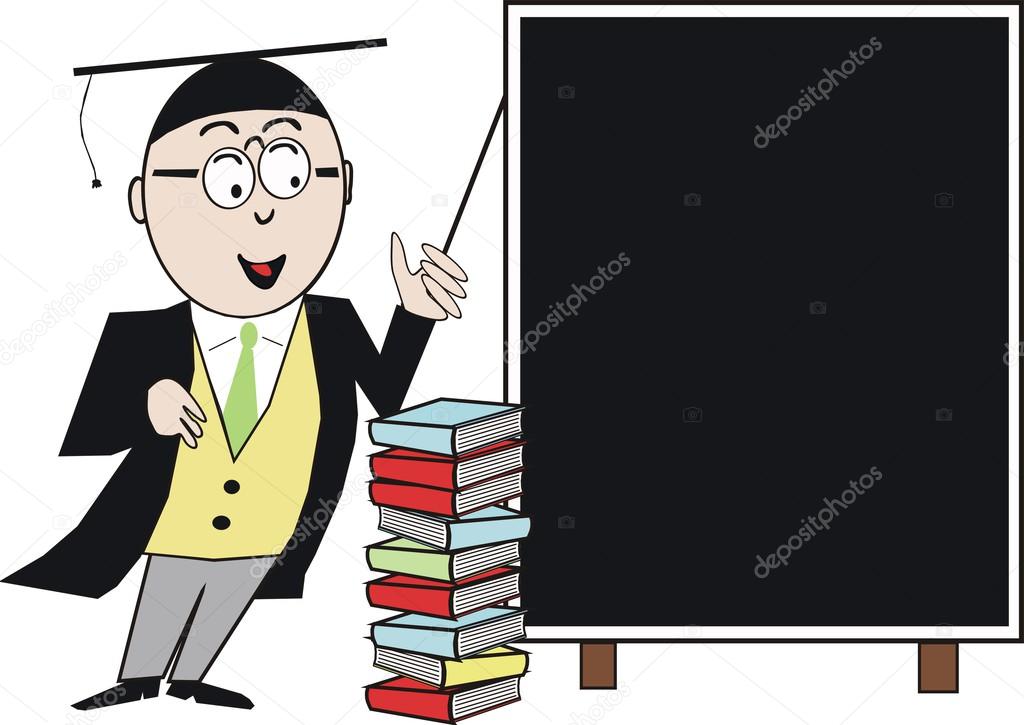 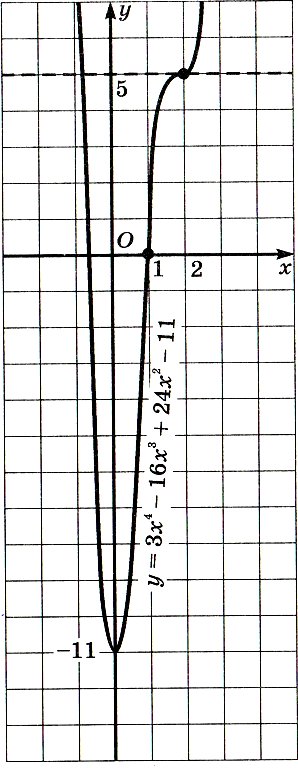 х = 2 – точка перегиба
Определения 6-7
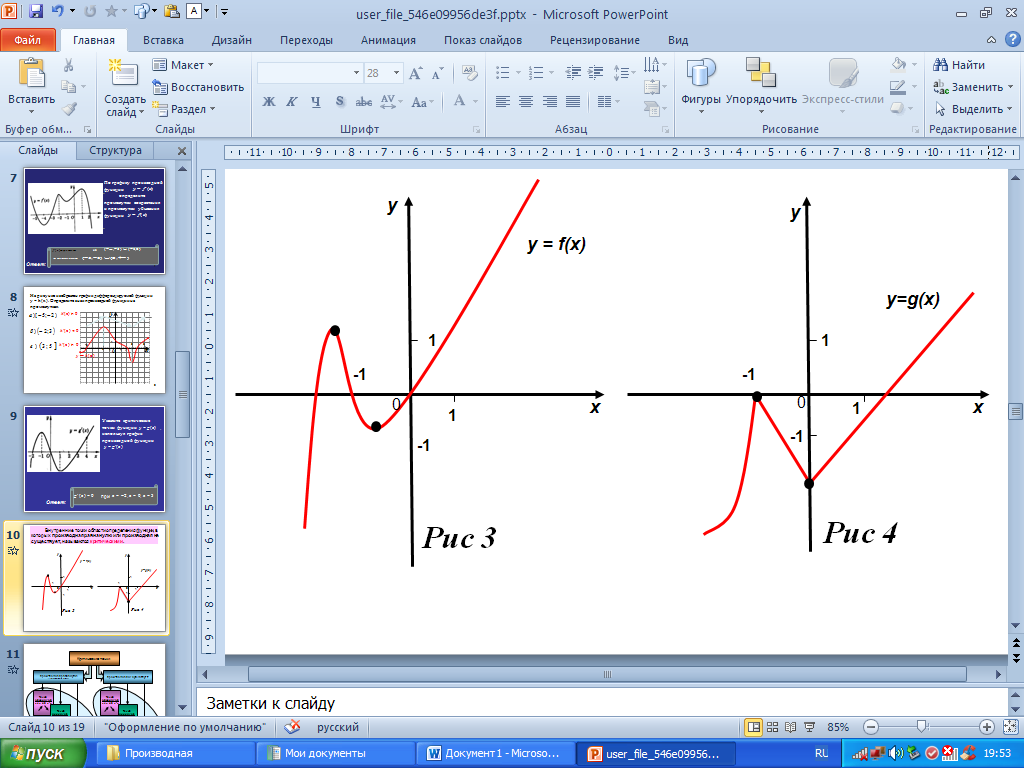 На рис.1 касательные в двух отмеченных точках графика (если их провести) будут параллельны оси Ох, поэтому производная в этих точках равна 0. 
На рис.2 касательные в отмеченных точках графика провести нельзя, поэтому производная в этих точках не существует. Все рассмотренные четыре точки являются точками экстремума функции.
Внутренние точки области определения функции, в которых производная равна нулю, называют стационарными точками (рис. 1).
Внутренние точки области определения функции, в которых производная не существует, называют критическими точками (рис. 2).
Алгоритм исследования функции намонотонность и экстремумы
1. Найти область определения функции D(y).
2. Найти производную f΄(х). Найти критические точки функции (f΄(х) не существует).
3. Найти стационарные точки, для этого решить уравнение f΄(х) = 0.
4. Отметить стационарные и критические точки (если они есть) на числовой прямой. Определить знаки производной на получившихся промежутках.
5. По знаку производной определить промежутки монотонности и точки экстремума функции.
Пример 1. Исследуйте функцию f(x) = 3x4 – 16x3 + 24x2 – 11 на монотонность и экстремумы.
Решение:
1. D(f) = (–∞;+∞).
2. f´(x) = 12x3 – 48x2 + 48x. 
D(f´) = (–∞;+∞), значит, нет точек, в которых производная не существует, поэтому нет критических точек.
3. f´(x) = 0, 12x3 – 48x2 + 48x = 0| : 12
                     x3 – 4x2 + 4x = 0
                     x2(x2 – 4x + 4)= 0
                        x = 0, х = 2 – стационарные точки.
4.


                                           xmin       точка перегиба
5. f(x) убывает при х ϵ (–∞; 0], f(x) возрастает при х ϵ [0; + ∞), 
xmin = 0, x = 2 – точка перегиба.
-
+
+
y´
y
2
х
0
-
-
y´
х
y
-3
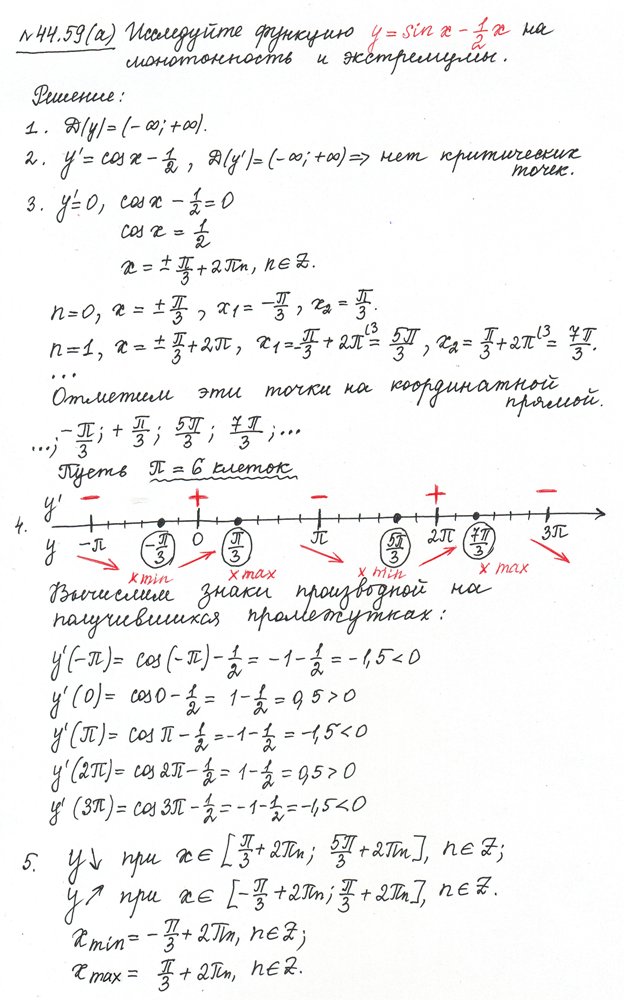 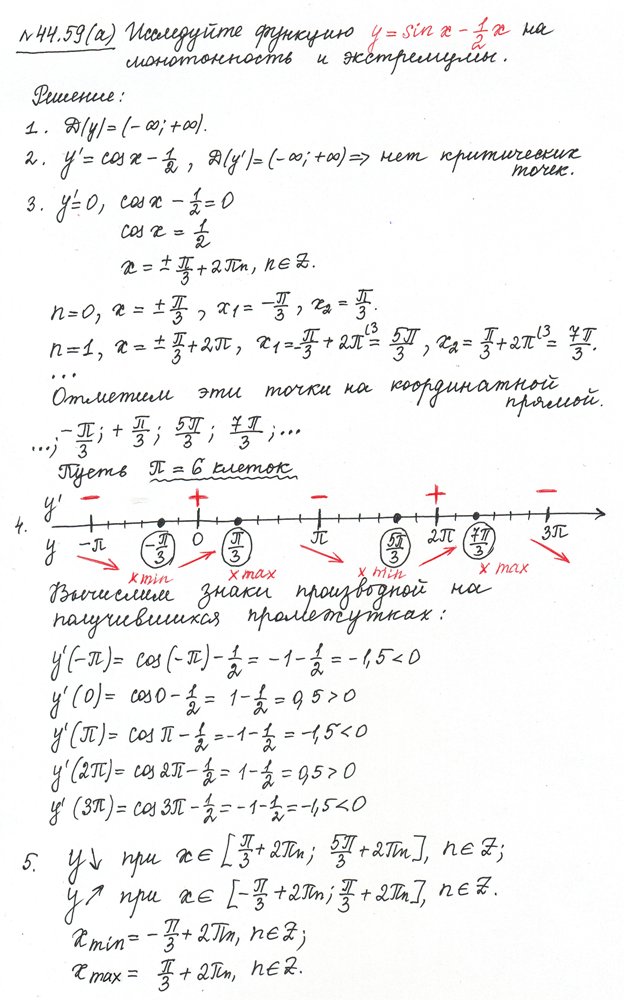